TAC KBP 2019 EDL TrackFine-Grained Name TaggingData Overview
Jeremy Getman, Jennifer Tracey, Stephanie Strassel, Dave Graff, Alex Shelmire
Linguistic Data Consortium
Data Overview
All data & annotation is monolingual English
LDC2019E79 selected from:
LDC2011T07: English Gigaword Fifth Edition
LDC2017T11: BOLT English Discussion Forums
Selection based around automated tagger output of YAGO types produced over above corpora, provided by University of Illinois Urbana-Champaigne
404 manually annotated docs selected by targeting files containing high counts of the 114 AIDA entity sub-subtypes with a mapping in YAGO
[Speaker Notes: Format Sample used YAGO entity types
Eval annotations used AIDA entity sub-subtypes

Full corpus selection followed same approach as the manually annotated subset]
Annotation Overview
Exhaustive annotation of all 187 AIDA entity sub-subtypes
vs. 5 types in past EDL annotation
Annotation Overview
Entity sub-subtype definitions follow AIDA guidelines exactly
Named mentions only
proper name, abbreviation, nickname, alias, acronym, or other alternate name
One type per mention
i.e. no double-tagging
No nested mentions
[University of [Minnesota]GPE]ORG
Edge cases and tagging for meaning
[South Korea] beat [Japan] in the World Cup semifinals
ORG.Association.Team (not GPE.Country.Country)
the [greens]ORG are pushing for a more stringent climate policy
most likely being used as shorthand version of “the Green Party” (ORG)
No KB linking, no NIL clustering
Annotation Training & QC
English annotation team comprised of senior annotators
Former TAC KBP EDL annotators
Have worked extensively on named entity annotation
Current AIDA annotators
Thoroughly trained on the AIDA entity ontology
Corpus-wide QC
Review identical annotated text strings assigned different types
And unannotated text strings identical to annotated strings




Correct or confirm outliers
Some are fine as is (e.g. same PER can have multiple sub-subtypes)
===========================================================================================
       the | House of Representatives |   passed a bill on | org.government.legislativebody
Senate and | House of Representatives |     have said they | org.government.legislativebody
 the state | House of Representatives | chamber five years | org.government.legislativebody
controlled | House of Representatives |  was a victory for | org.government.legislativebody
    in the | House of Representatives |  in the last eight |    org.association.unspecified
===========================================================================================
Annotation Walkthrough
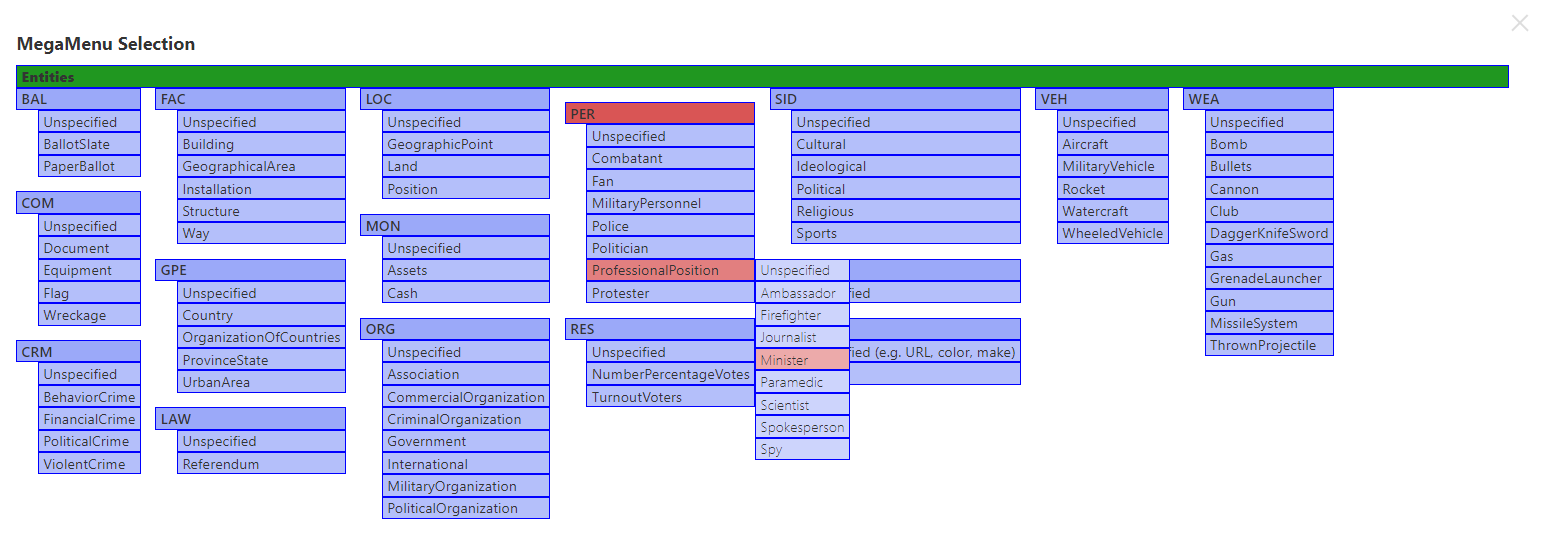 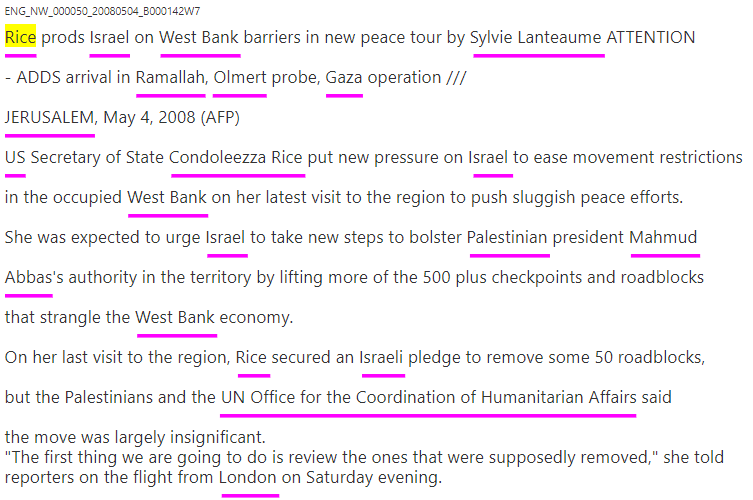 mention1
Rice

Mention Type

Mention Subtype

Mention SubSubType
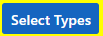 [Speaker Notes: Underlined spans are names that have been identified
Need to provide a subsubtype for each
Clicking “select type” button opens up the Entity MegaMenu
Hovering over a subtype opens a sub-subtype menu
For “Rice” we’ll select Per.ProfessionalPosition.Minister]
Annotation Walkthrough
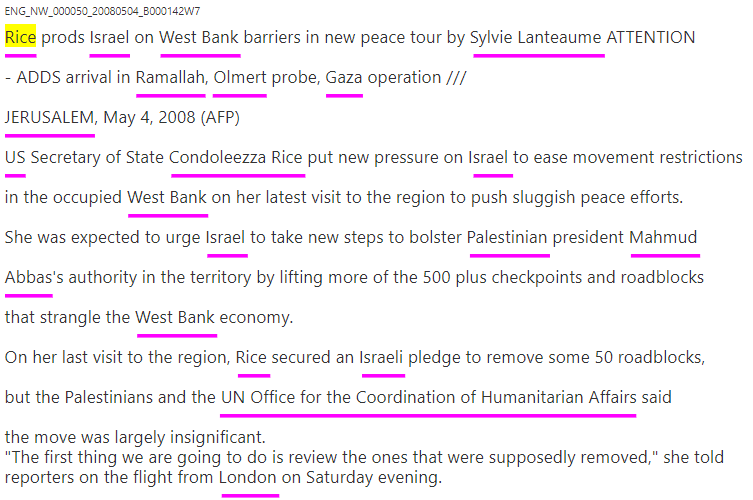 mention1
Rice

Mention Type
PER
Mention Subtype
ProfessionalPosition
Mention SubSubType
Minister
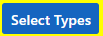 [Speaker Notes: and voila

…select a sub-subtype for every name in doc]
Annotation Results
101 (sub-sub)types were annotated at least once
In 404 documents
So, 86 (sub-sub)types not annotated
No named mentions of any sub-subtype of:
BAL, CRM, MON, RES, TTL, or WEA
[Speaker Notes: the no sub-subtypes annotated list (BAL, CRM, etc): not surprising, except weapon?

table: breakdown of top-level types of all mentions]
Annotation Results
[Speaker Notes: For reference, a breakdown of counts of mentions by type and sub-subtype
“sub-subtype” includes mentions that were only given type, e.g. PER, or subtype, e.g. PER.Politician]
Annotation Results
[Speaker Notes: For reference, a breakdown of counts of mentions by type and sub-subtype
“sub-subtype” includes mentions that were only given type, e.g. PER, or subtype, e.g. PER.Politician]
Annotation Results
[Speaker Notes: For reference, a breakdown of counts of mentions by type and sub-subtype
“sub-subtype” includes mentions that were only given type, e.g. PER, or subtype, e.g. PER.Politician]
Annotation Results
[Speaker Notes: For reference, a breakdown of counts of mentions by type and sub-subtype
“sub-subtype” includes mentions that were only given type, e.g. PER, or subtype, e.g. PER.Politician]
Annotation Results
[Speaker Notes: For reference, a breakdown of counts of mentions by type and sub-subtype
“sub-subtype” includes mentions that were only given type, e.g. PER, or subtype, e.g. PER.Politician]